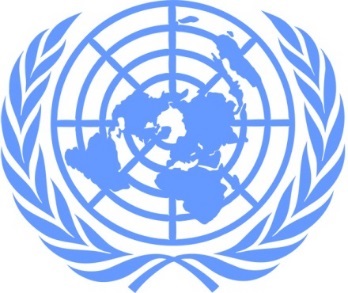 INC TaxWorkstream III: Prevention and resolution of tax disputes2 July 2025
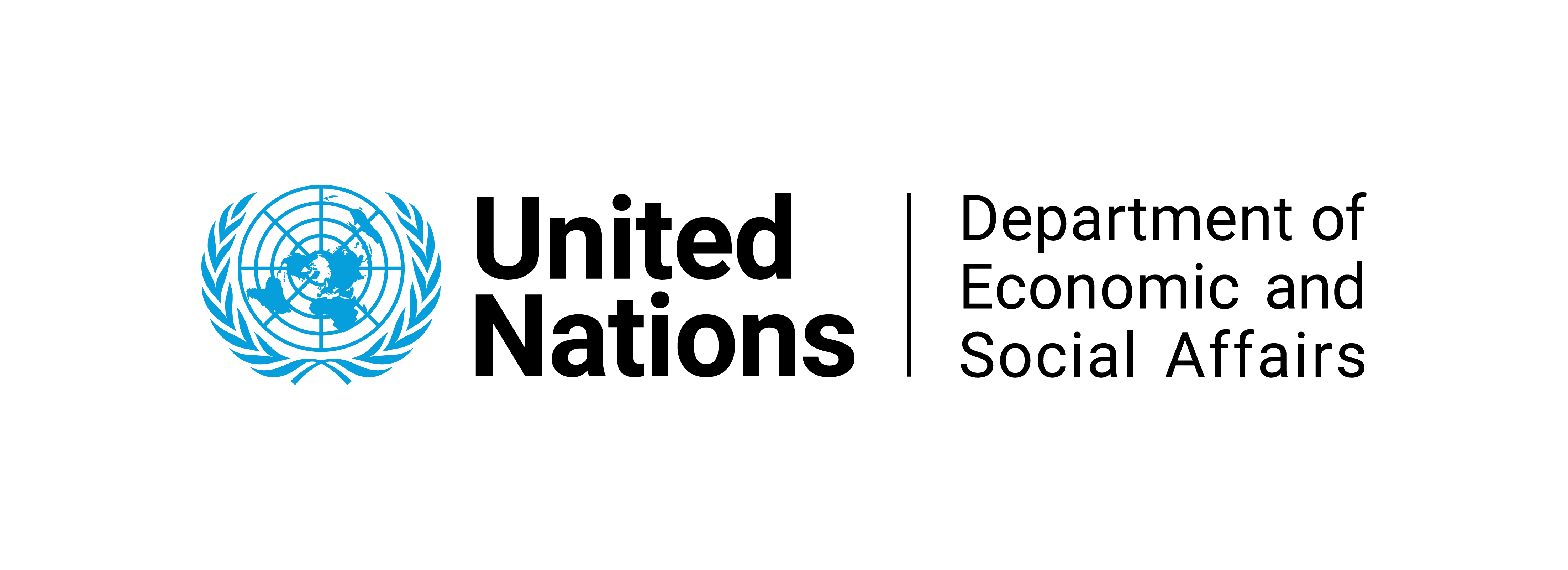 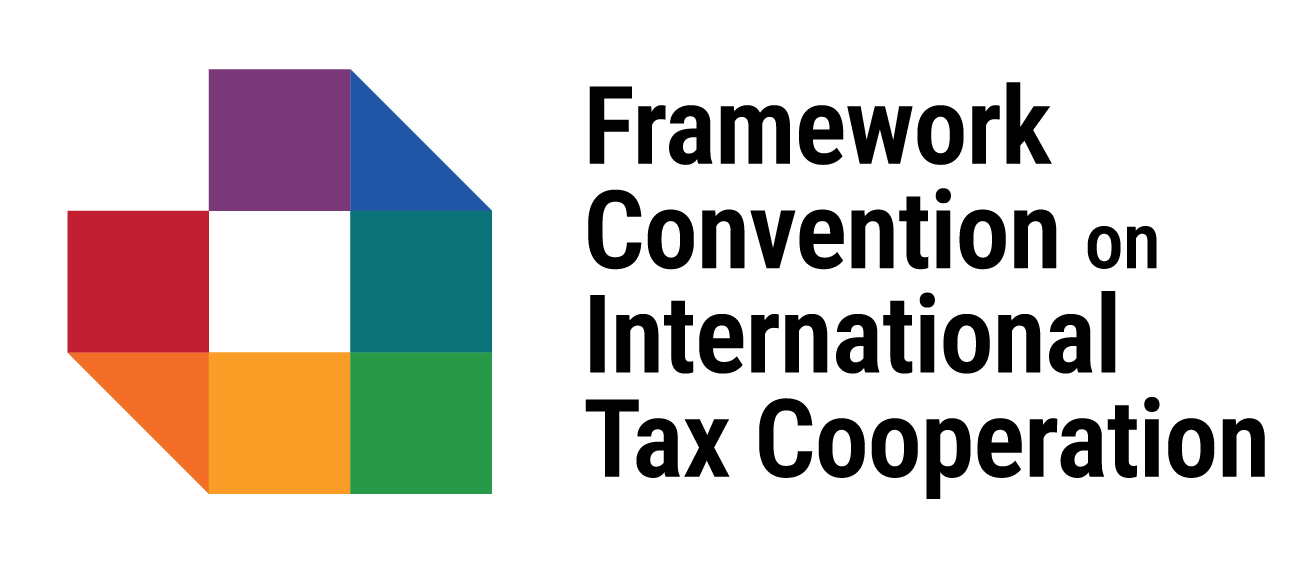 Agenda
Introduction by Mr. Ramy M. Youssef, Chair of the Intergovernmental Negotiating Committee on the UN Framework Convention on International Tax Cooperation.
Presentation of the Outline of Issues Overview and Scope by Ms. Marlene Nembhard Parker from Jamaica, Co-Lead of Workstream III
Questions and answers session
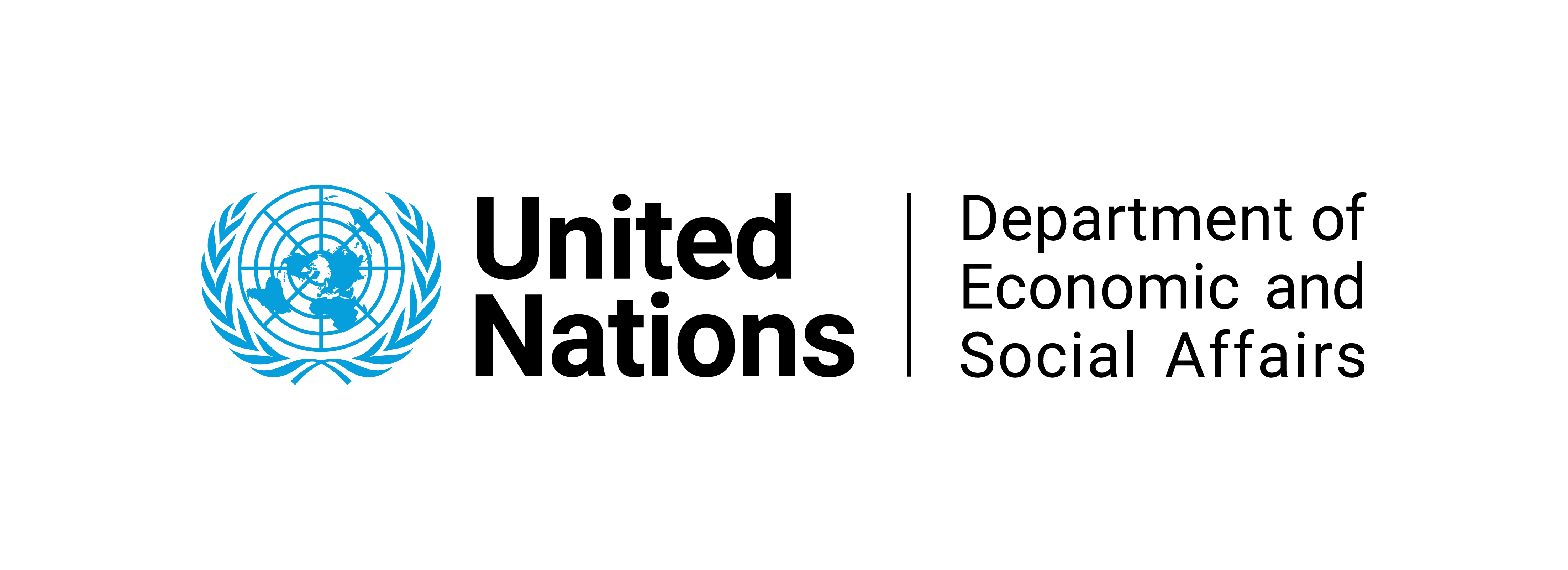 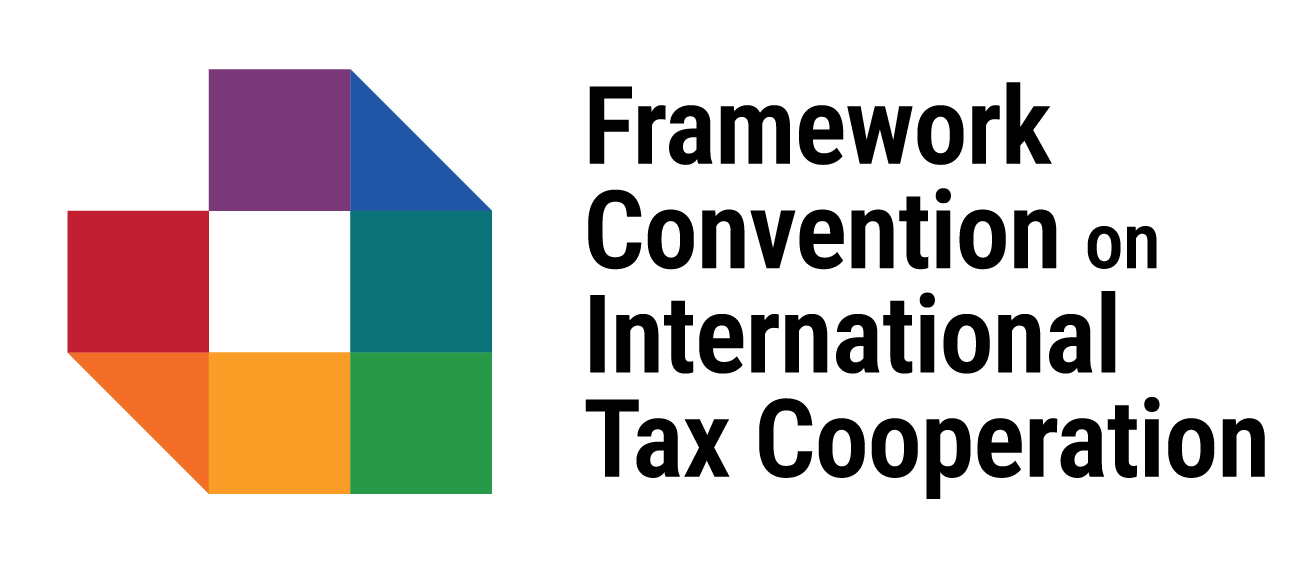 1. Introduction
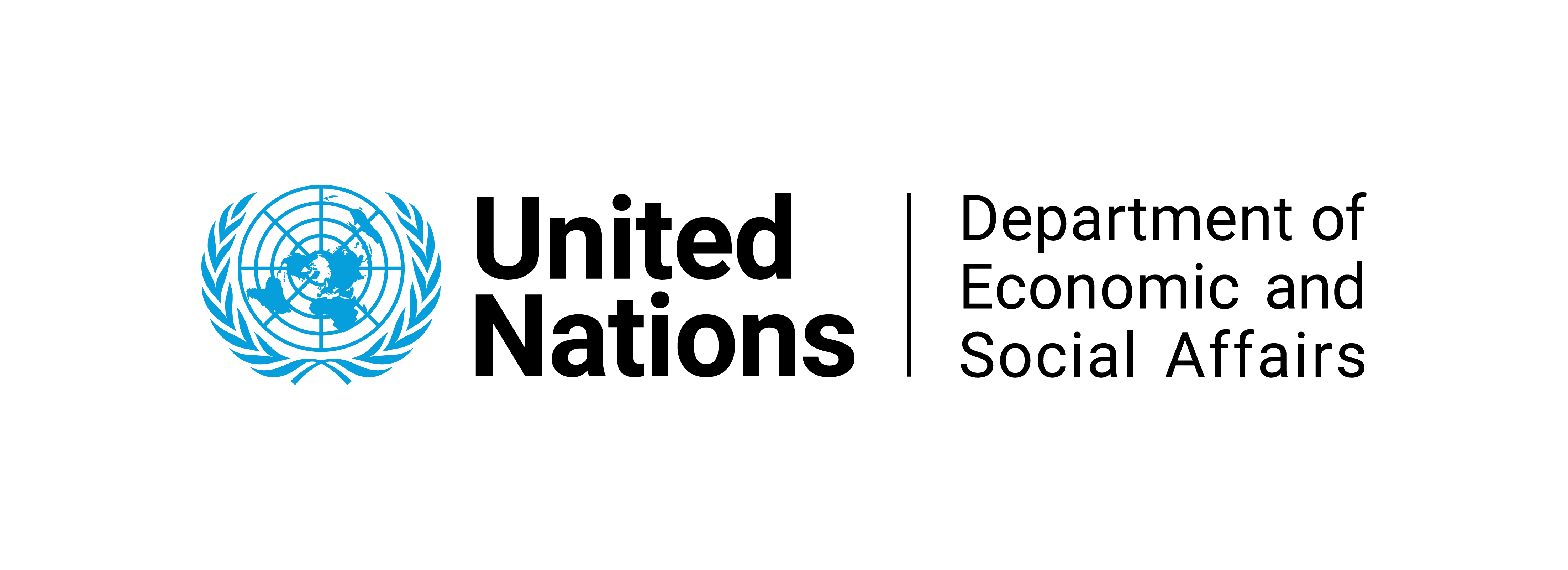 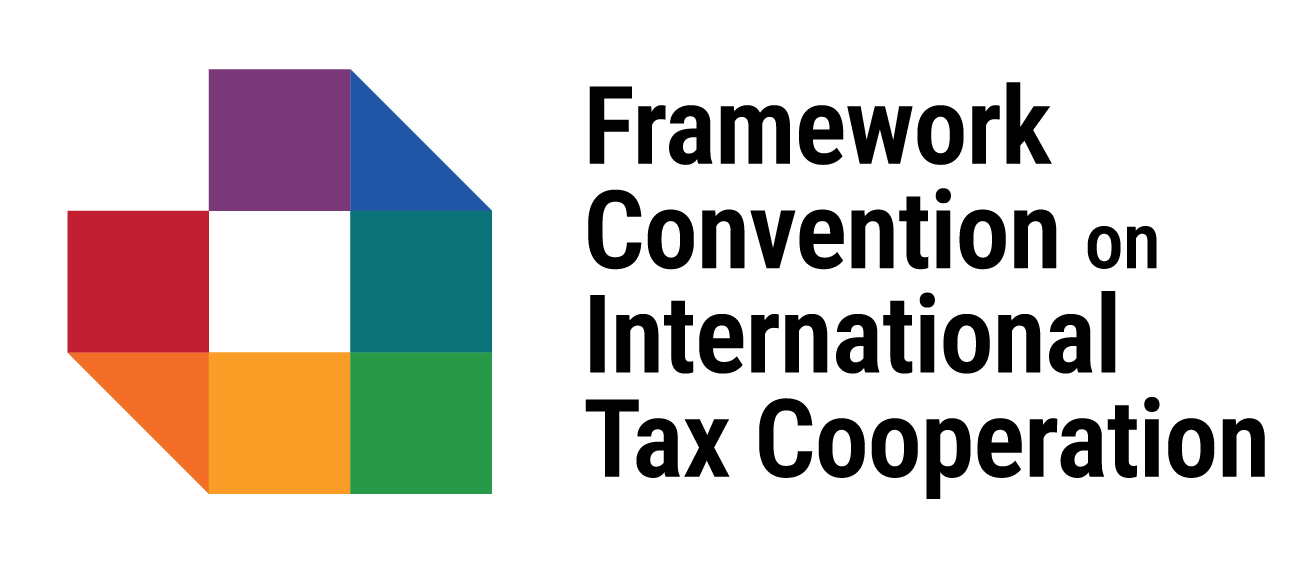 INC Tax Workstream III – Introduction
The informal intersessional work has been divided into three workstreams, corresponding to each legal instrument to be developed. 
The work under each workstream is guided by Co-Leads. Workstream III is guided by Ms. Marlene Nembhard Parker from Jamaica and Mr. Michael Braun from Germany.
Workstream III is responsible for developing an early protocol on “prevention and resolution of tax disputes”.
The work is informed by the nature of the “framework/protocol approach”.
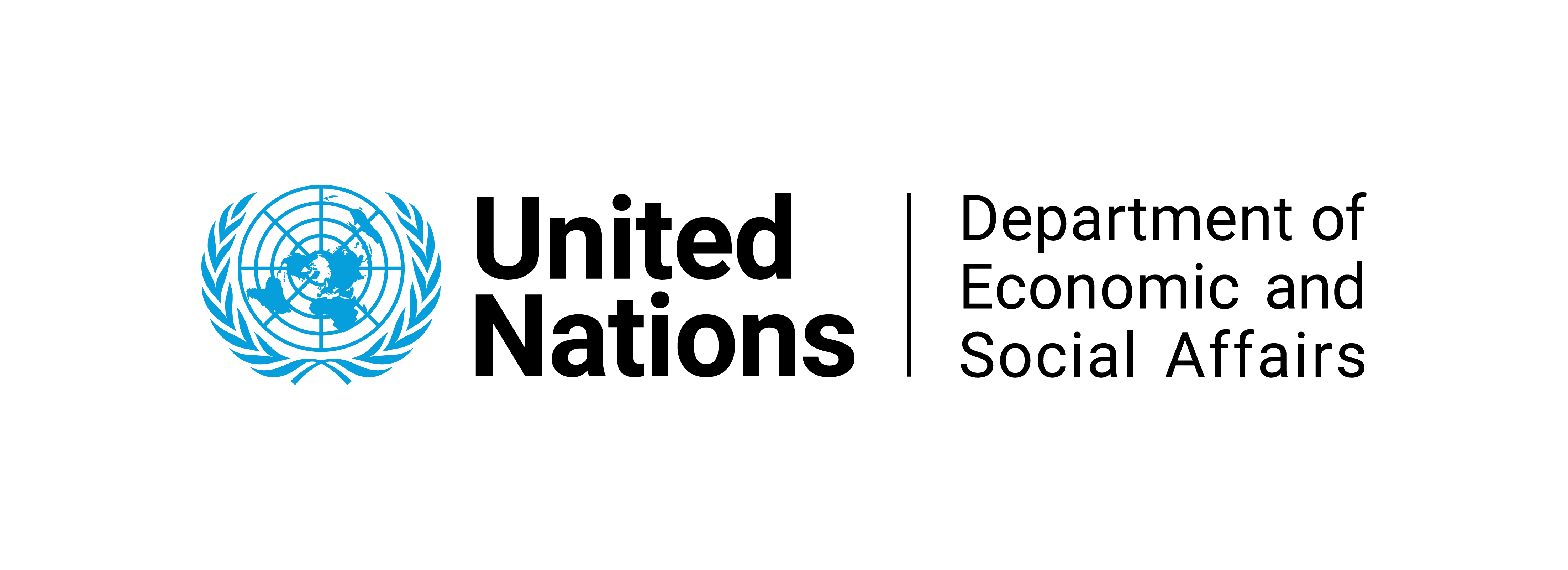 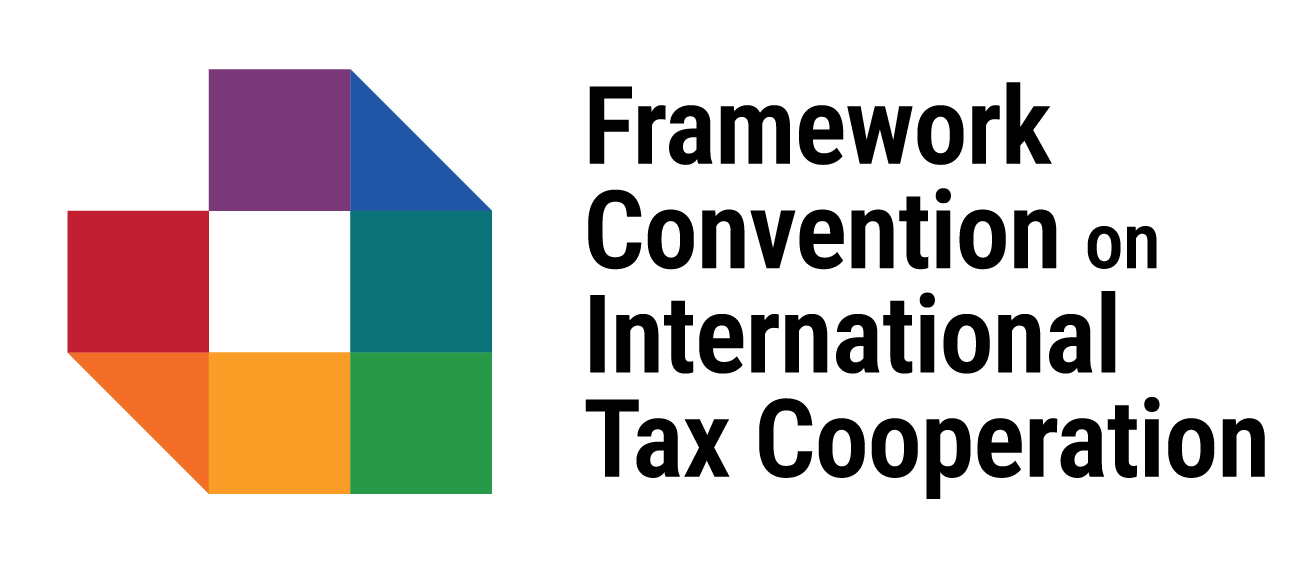 2. Presentation of the Outline of Issues Overview and Scope
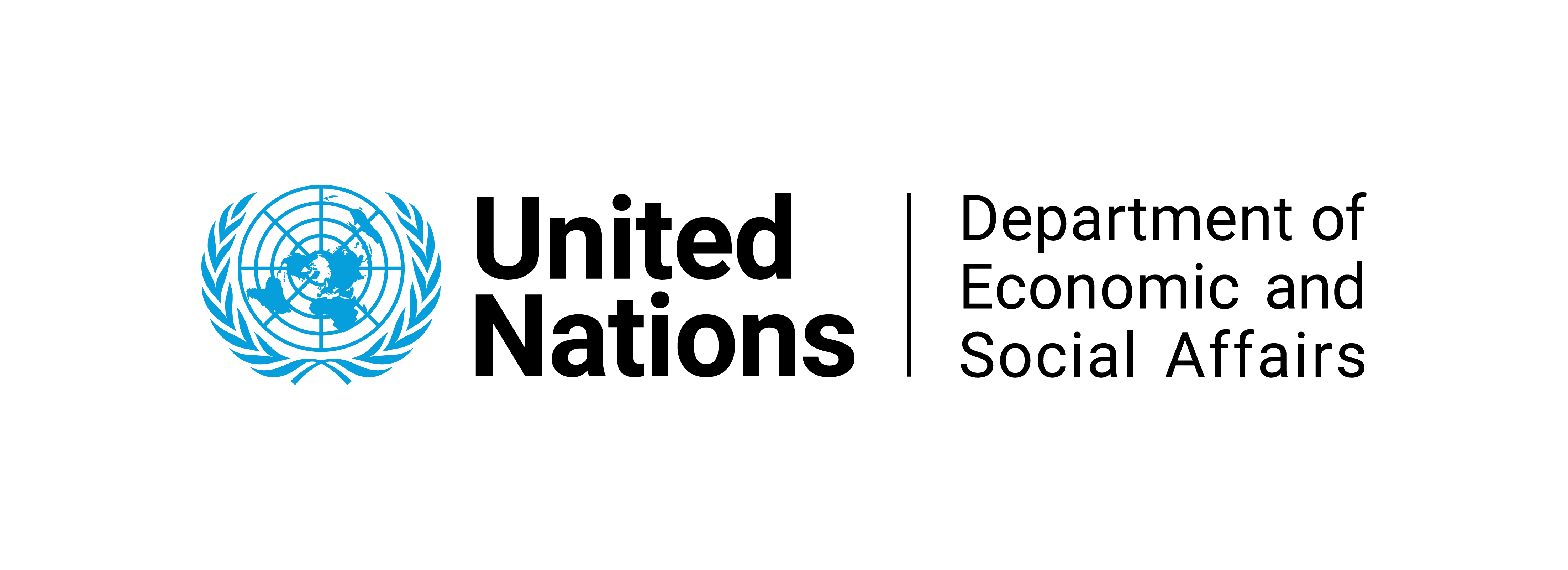 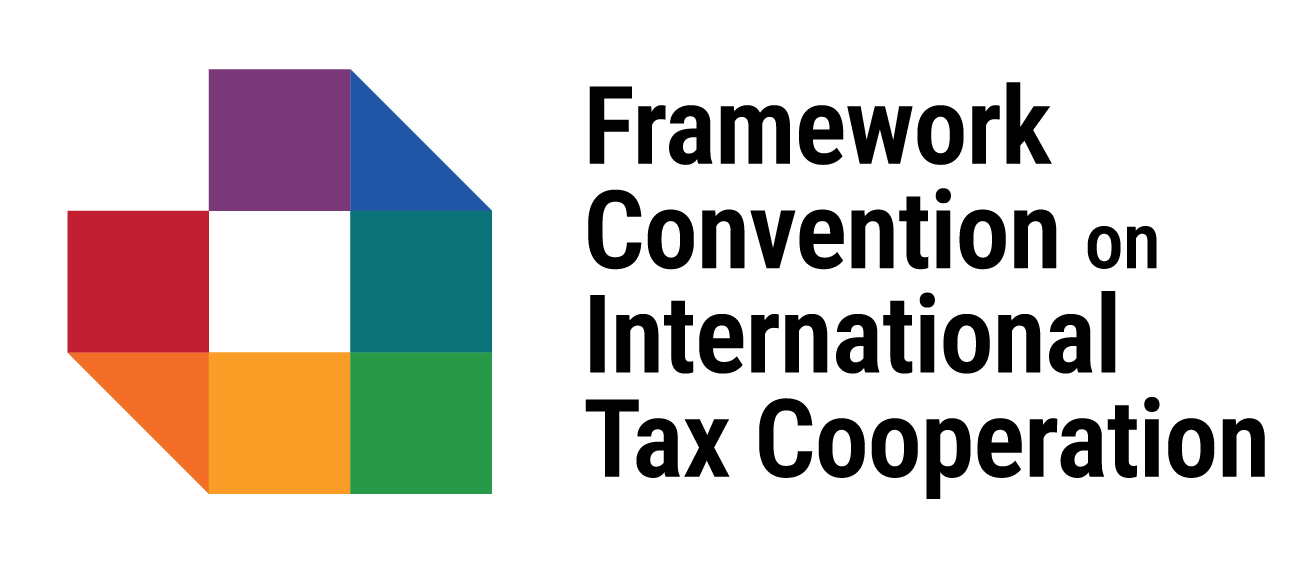 INC Tax Workstream III – Work plan
The work of Workstream III is organized in three sequential stages:
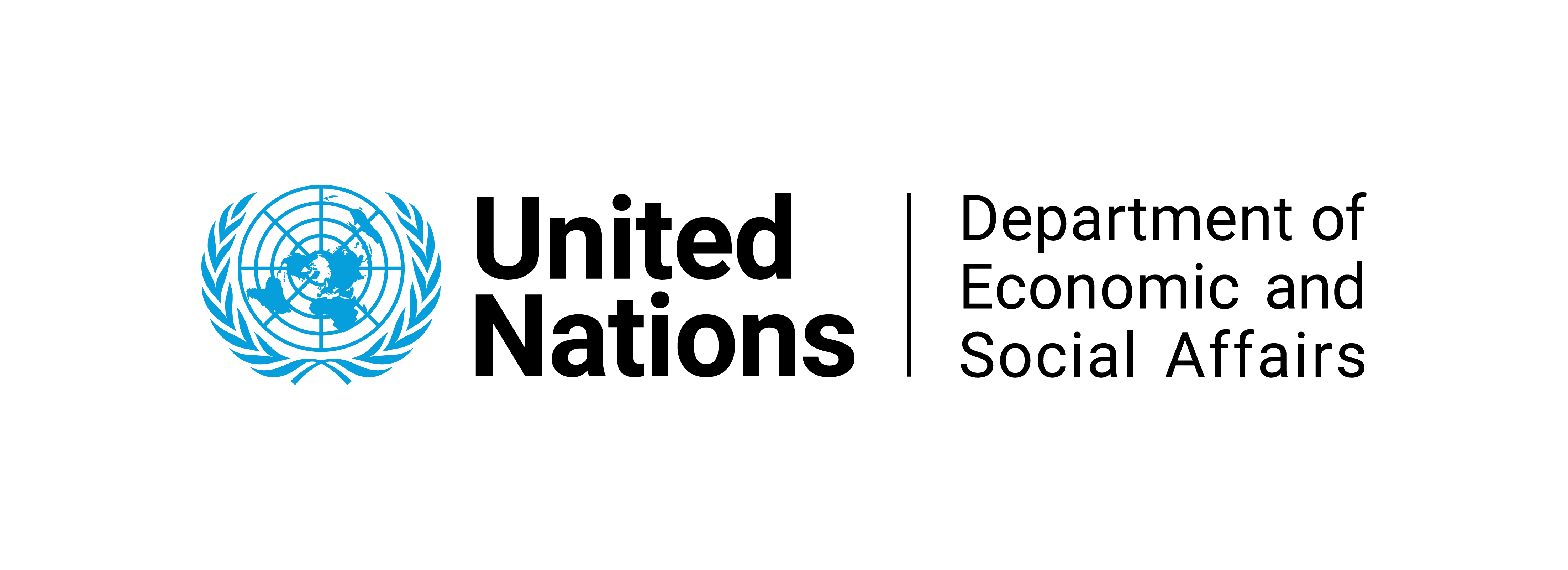 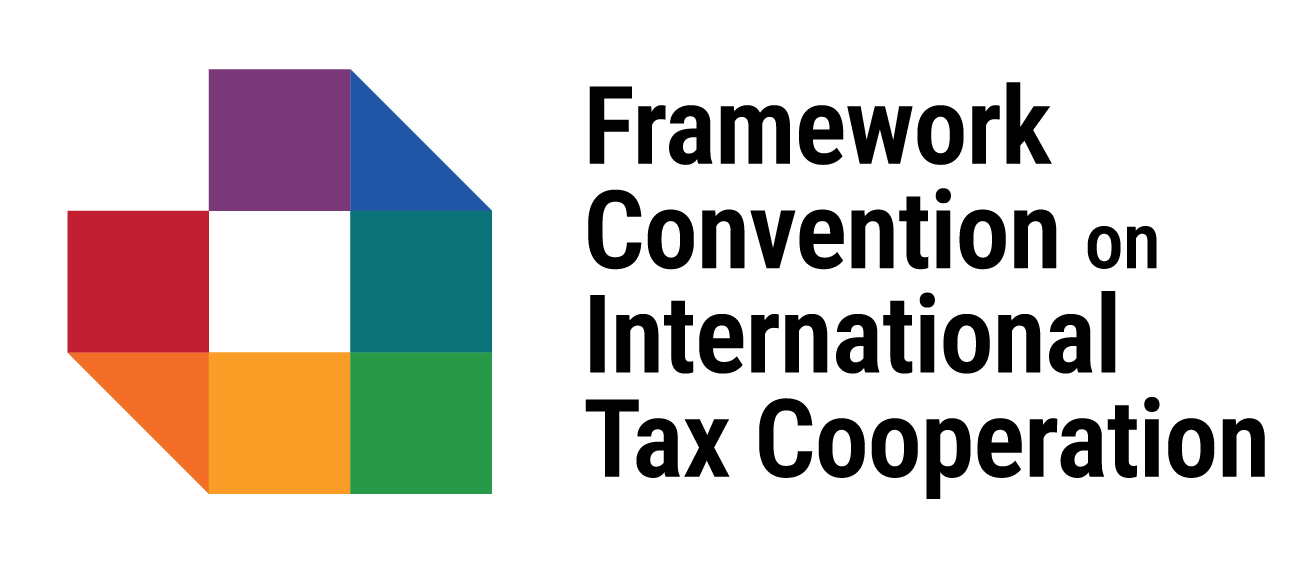 INC Tax Workstream III – Relationship between the Framework Convention and the Protocol
Provisions on dispute settlement and the commitment on effective prevention and resolution of tax disputes in the Framework Convention need to be aligned with the provisions in the Protocol to interact with each other while maintaining separate scopes.
Commitment
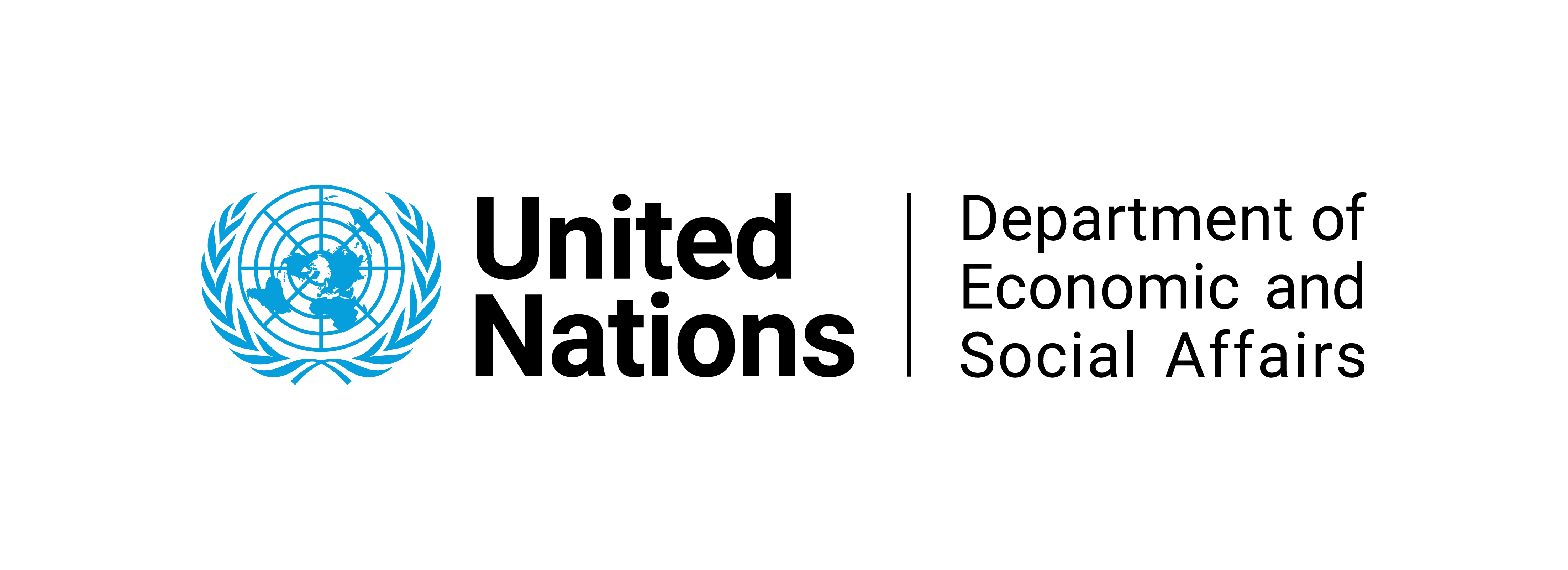 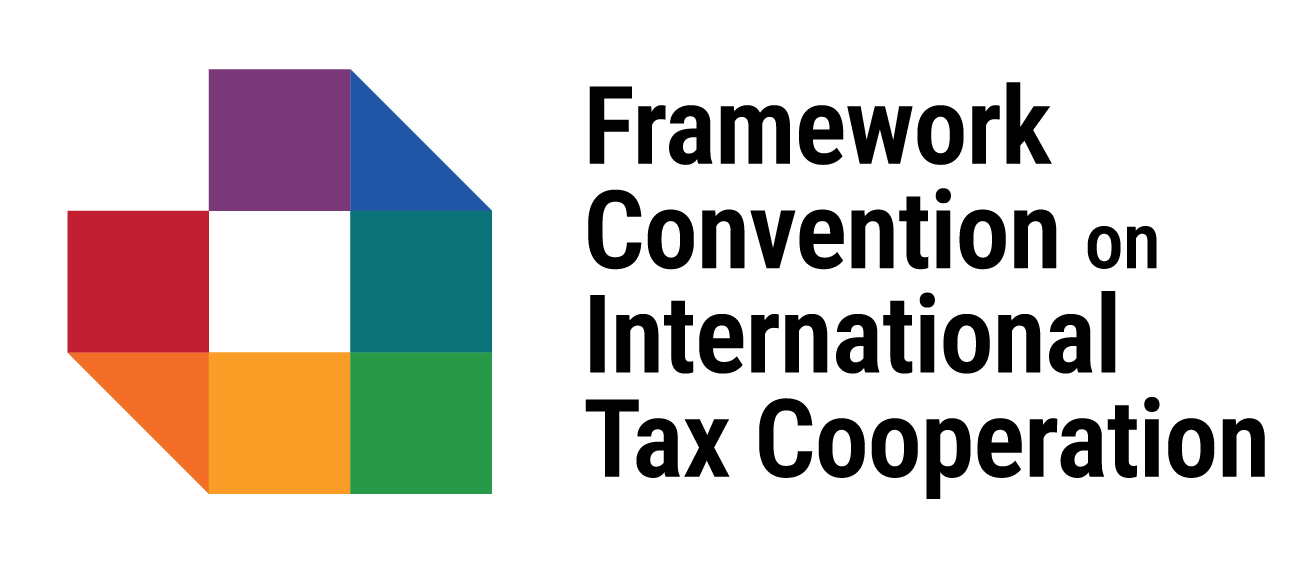 INC Tax Workstream III – The Outline of Issues Overview and Scope
In line with the workplan, an Outline of Issues Overview and Scope was released on 27 June 2025.
The document presents an Issues Overview (Section III) organized around five thematic areas presented in the following slides. 
It reflects the outcome of extensive discussions held during multiple meetings in the scoping phase, with broad participation from Member States.
It is intended to guide and support inputs from Member States and stakeholders ahead of the August 2025 Sessions.
Proposed solutions are to be addressed in later notes after the August Sessions.
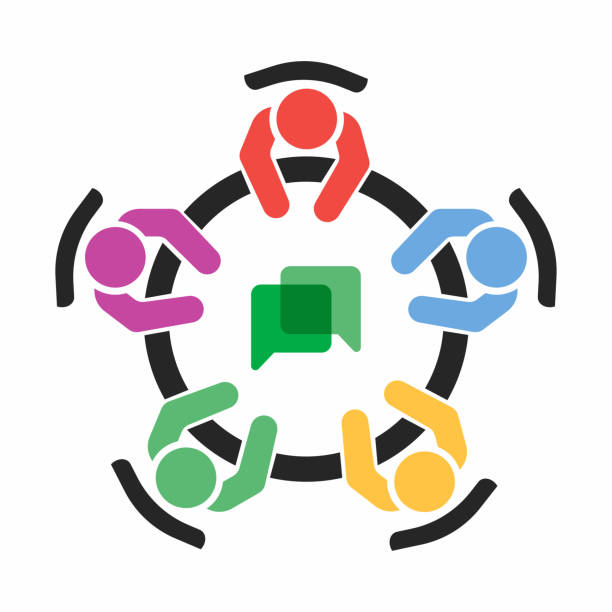 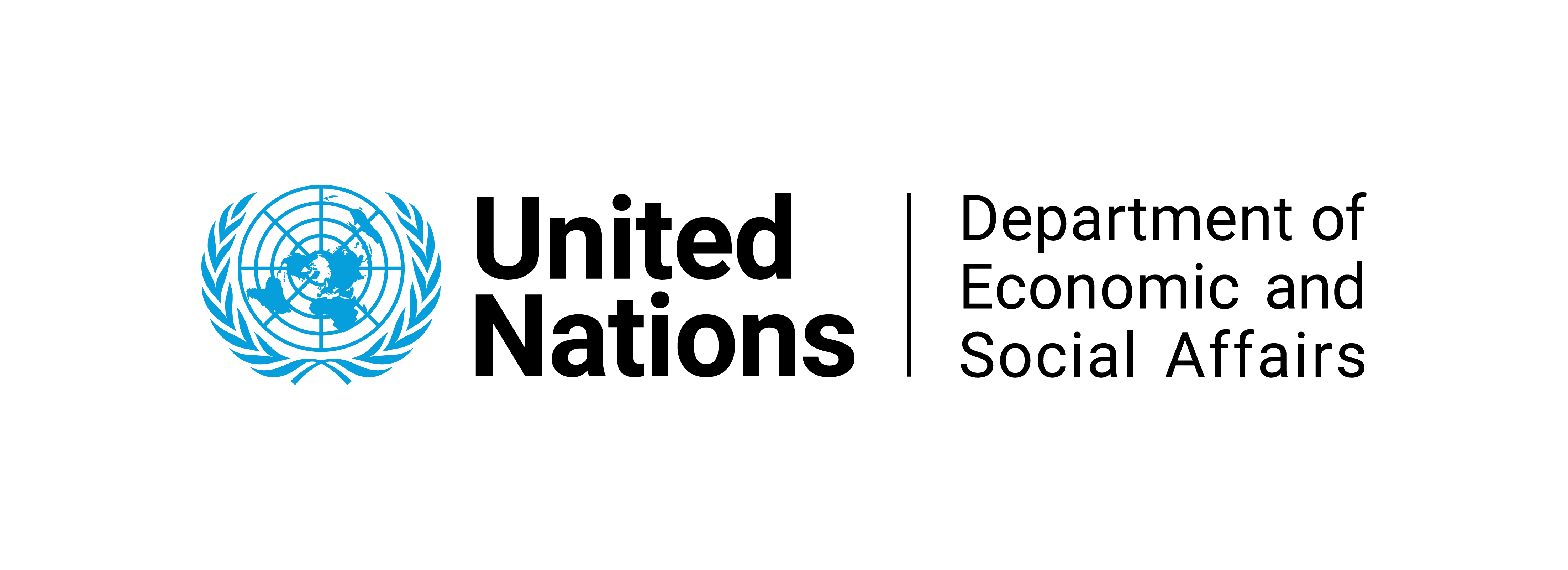 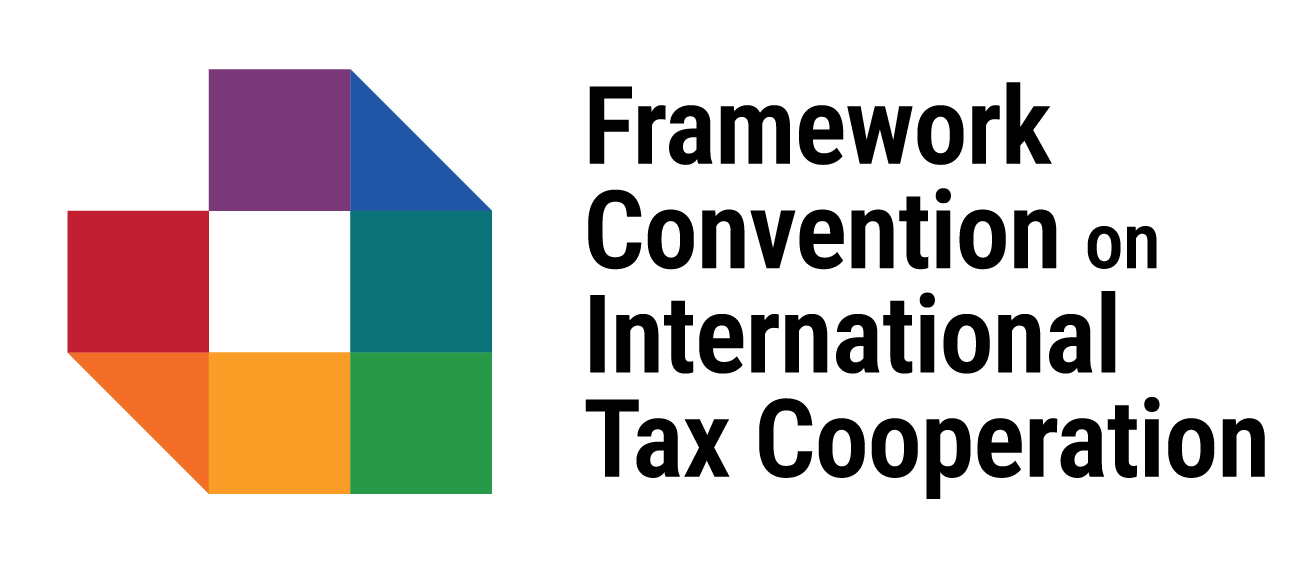 INC Tax Workstream III – (a) Reasons for work on dispute prevention and resolution
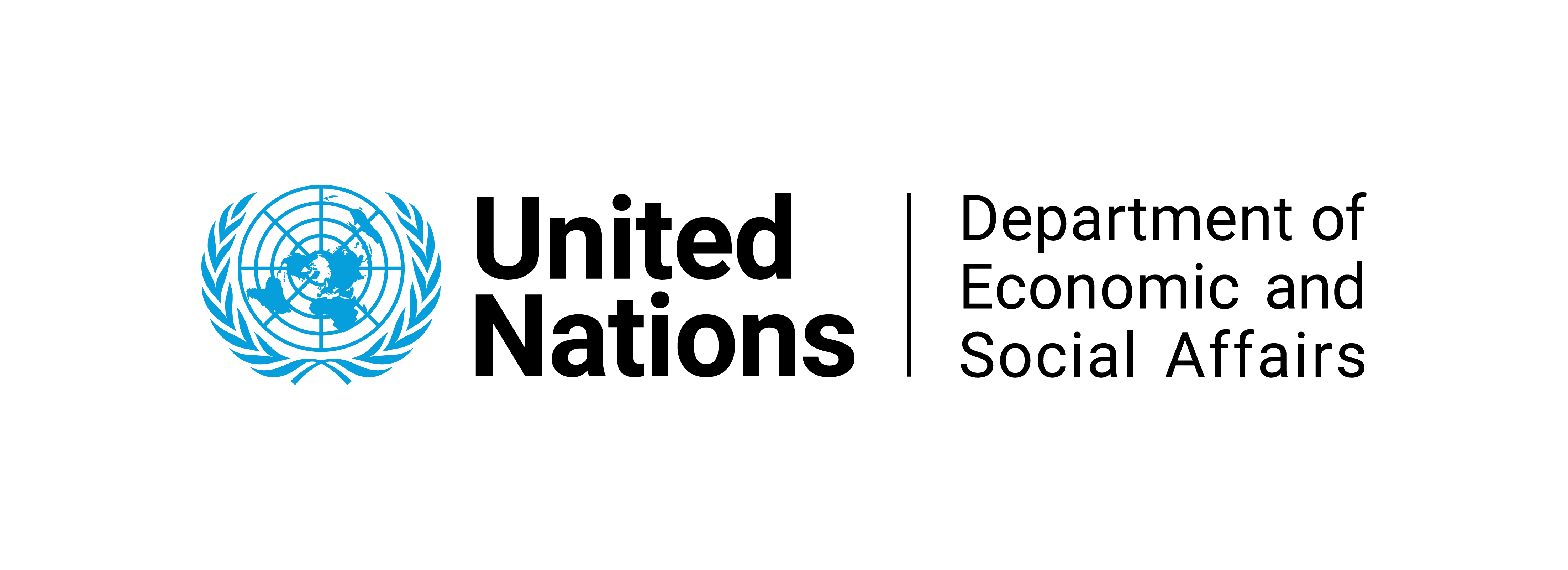 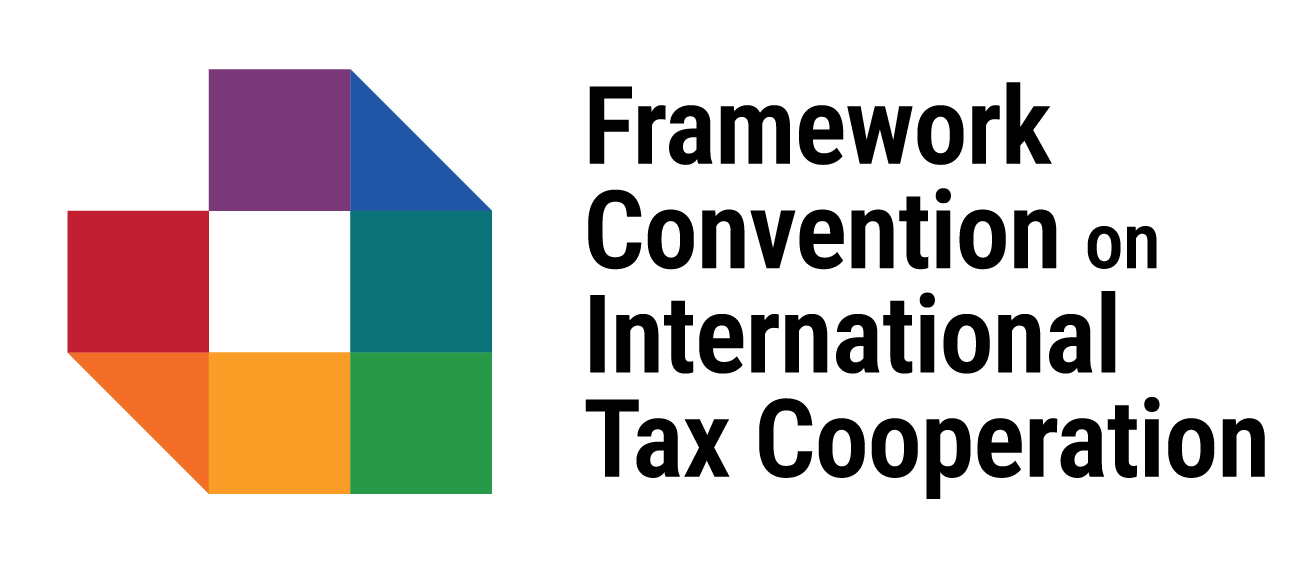 INC Tax Workstream III – (b) Cross-cutting challenges identified
The most common cross-border disputes mainly concern corporations, though individuals may also be involved.
Key areas include transfer pricing, permanent establishments, tax residence, digital services and capital gains.
Disputes often arise due to:
(a) ambiguity or complexity of rules;
(b) divergent interpretations; or
(c) absence of tax treaties between jurisdictions.
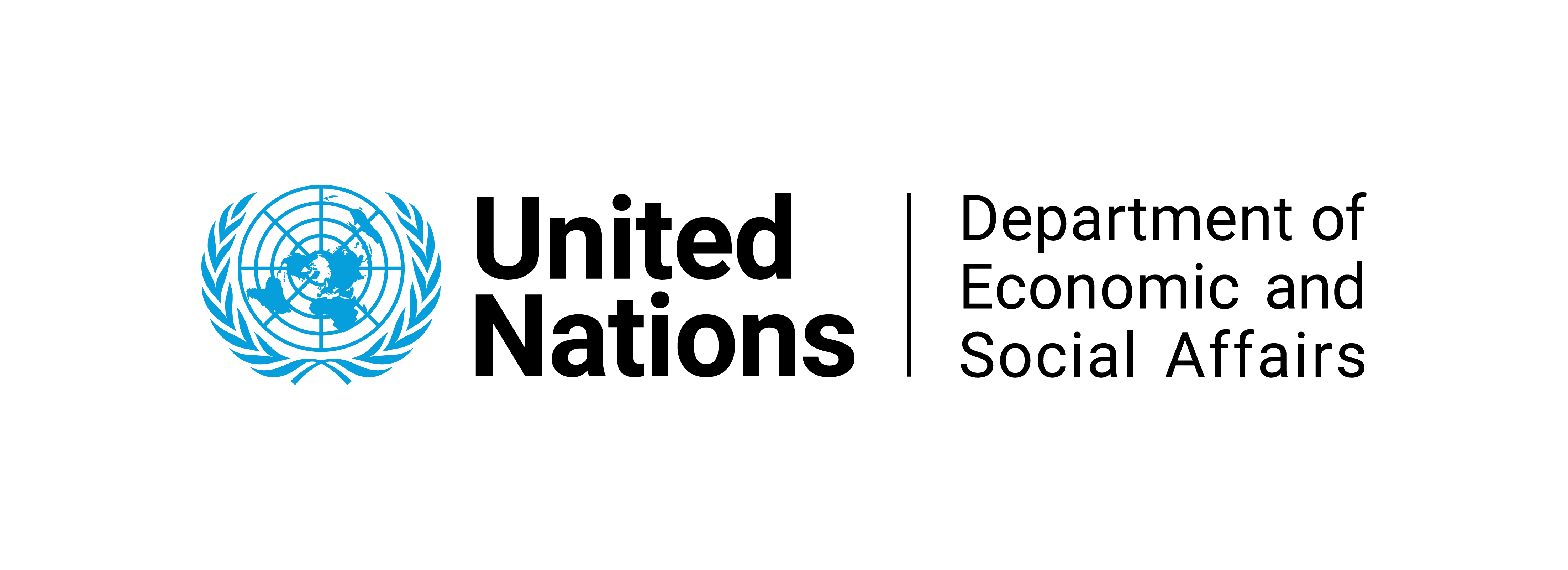 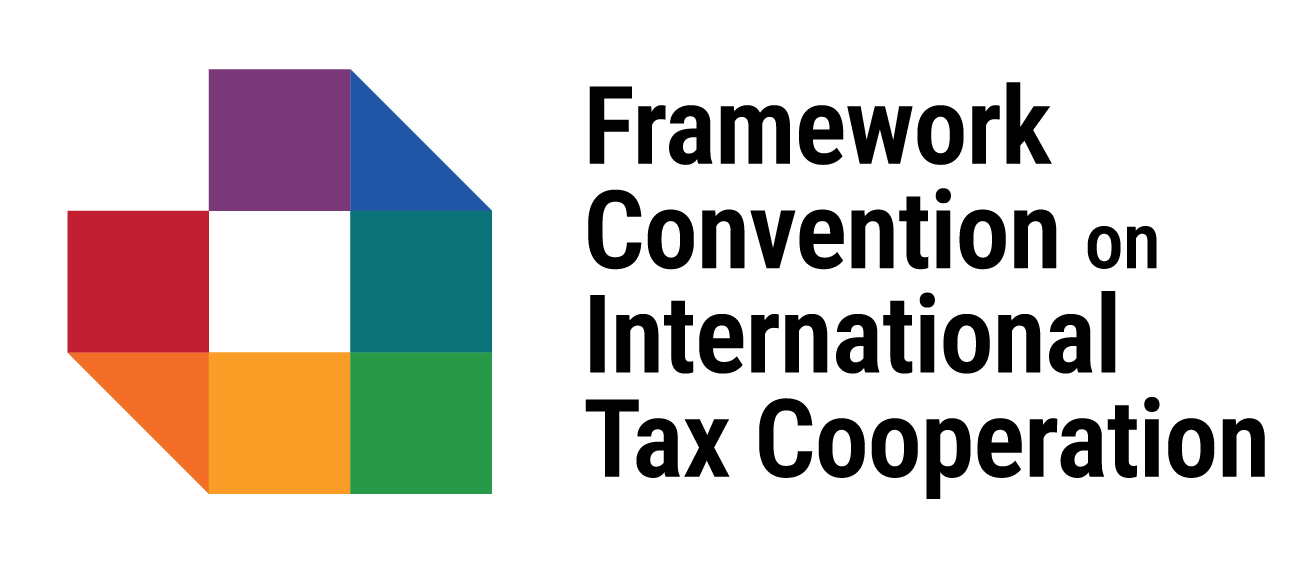 INC Tax Workstream III – (c) Prevention and (d) Resolution of tax disputes
Prevention

Traditionally a matter of domestic law. Tax administration should ensure that taxpayers pay the right amount of tax at the right time.
Best practices and approaches include “cooperative compliance” practices with large taxpayers and Advance Pricing Agreements (“APAs”).
Simultaneous controls or joint audits require legal frameworks for cross-border cooperation.
Experience in mediation remains limited.
Resolution

Primary legal framework: network of 3000 tax treaties which provide for substantive allocation rules and a Mutual Agreement Procedure (MAP).
Frequent concerns with MAP: no obligation to reach agreement, long resolution times, limited access, high volume of open cases.
Mandatory arbitration is seen by developed countries as a way to encourage resolution.
Developing countries expressed concerns: negative past experiences in investment or other agreements, limited experience, lack of clarity of applicable principles, constitutional limits.
Countries with limited treaty networks lack dispute resolution options.
INC Tax Workstream III – (e) Possible scope and approach to the Protocol
Diverse views on the scope
It should only apply to disputes under the Framework Convention and its protocols.
A way to rationalize and provide a hierarchy for the current different mechanisms
A chance to provide a dispute resolution mechanism in cases where there is no existing tax treaty relationship
Not all approaches may be suited for being included in the protocol.
Opt-in/opt-out mechanisms could allow for flexibility for Member States and a broader participation despite varying interests.
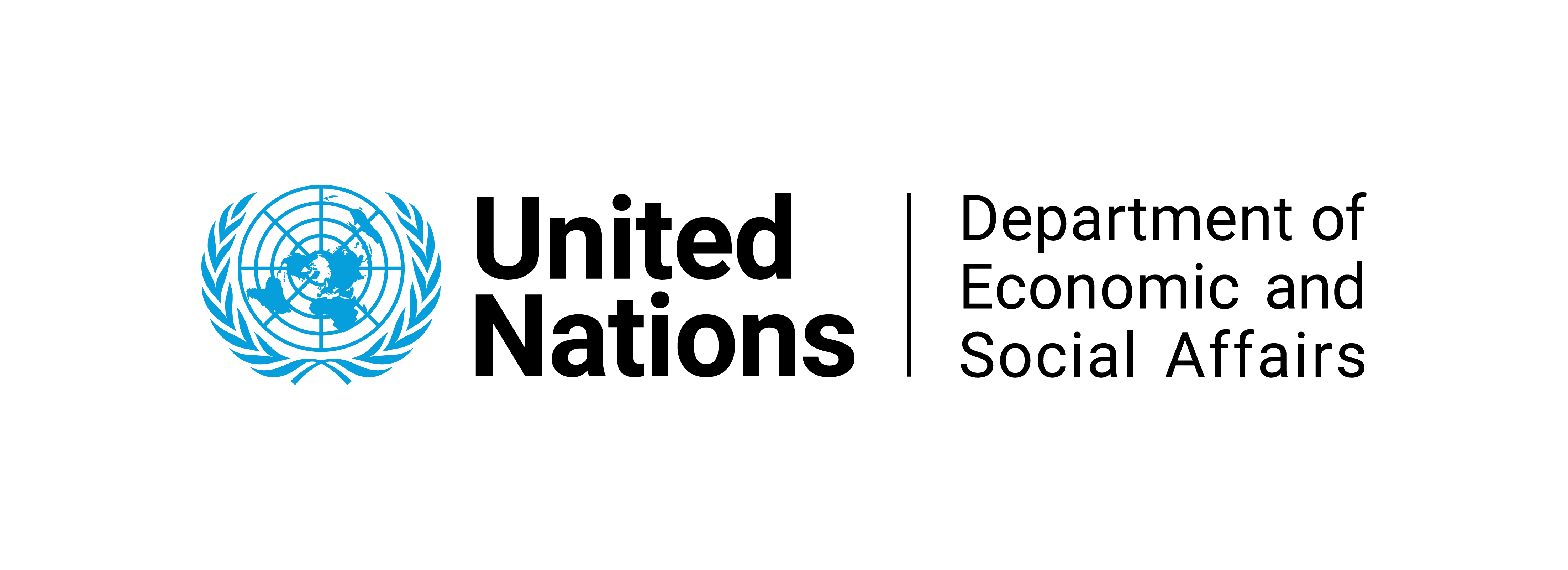 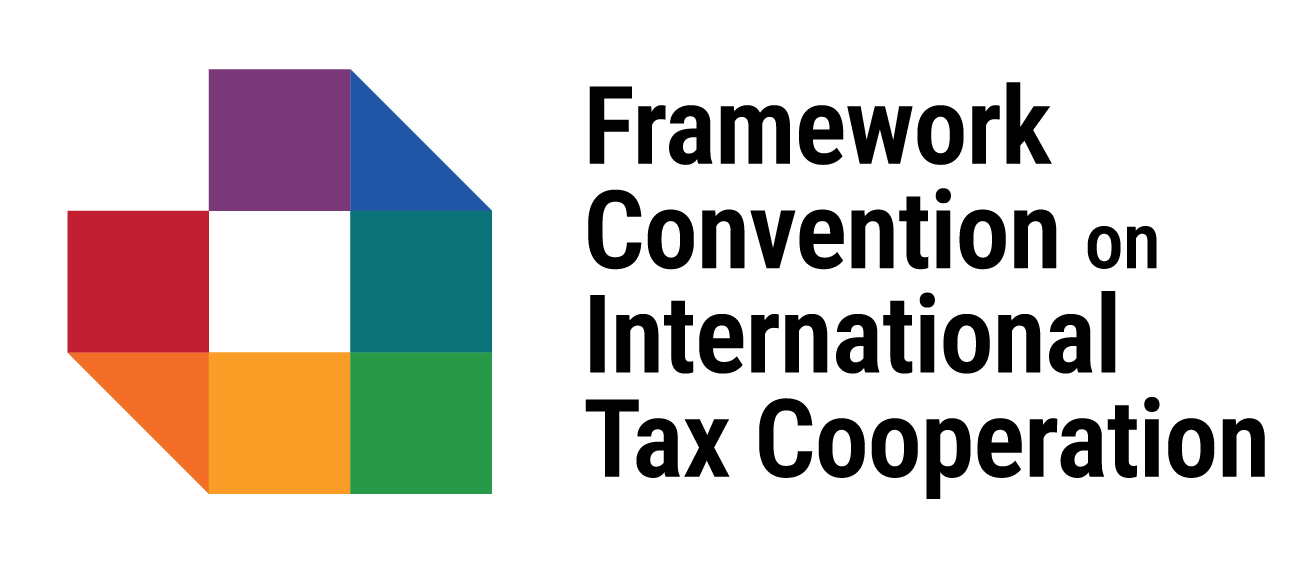 INC Tax Workstream III – Issues for the Committee
The Outline of Issues Overview and Scope concludes by inviting the Committee to consider certain questions. 
Stakeholders may give views on those questions, but are also invited to provide comments on the entire document.
Following the August discussions, Workstream III will begin developing draft proposals for possible measures to be included in the second early protocol, reflecting the guidance provided by the INC Plenary.
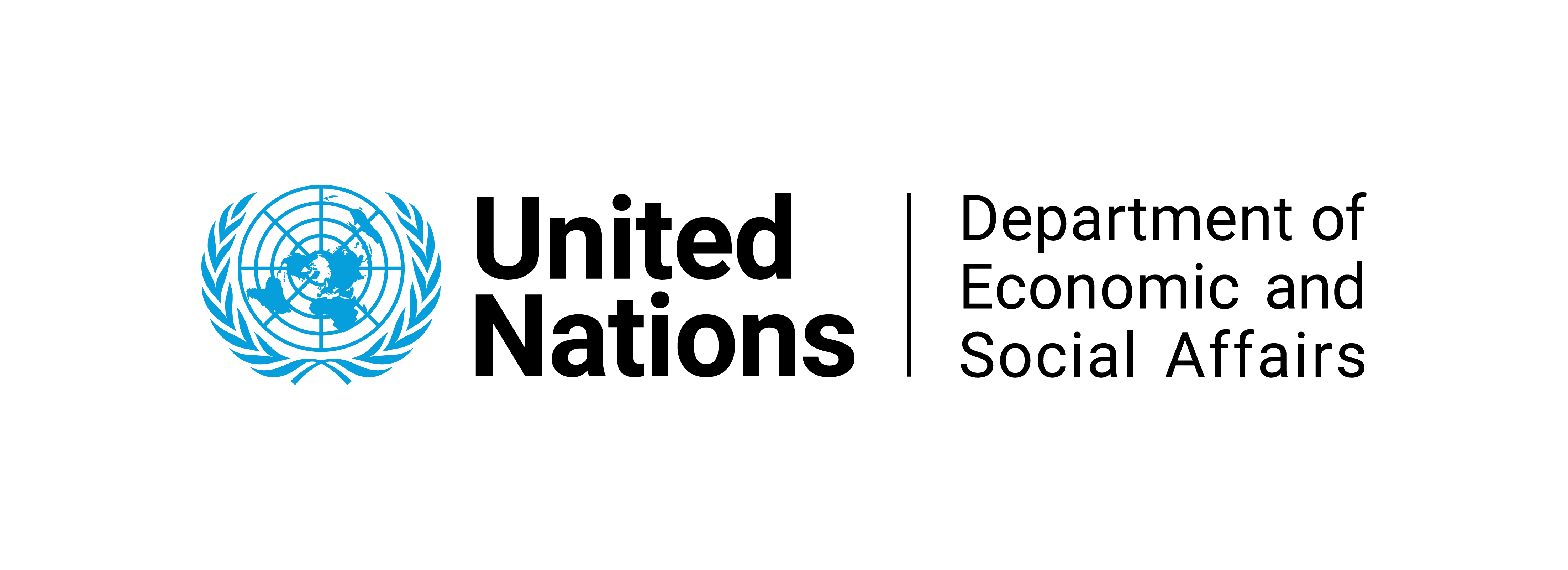 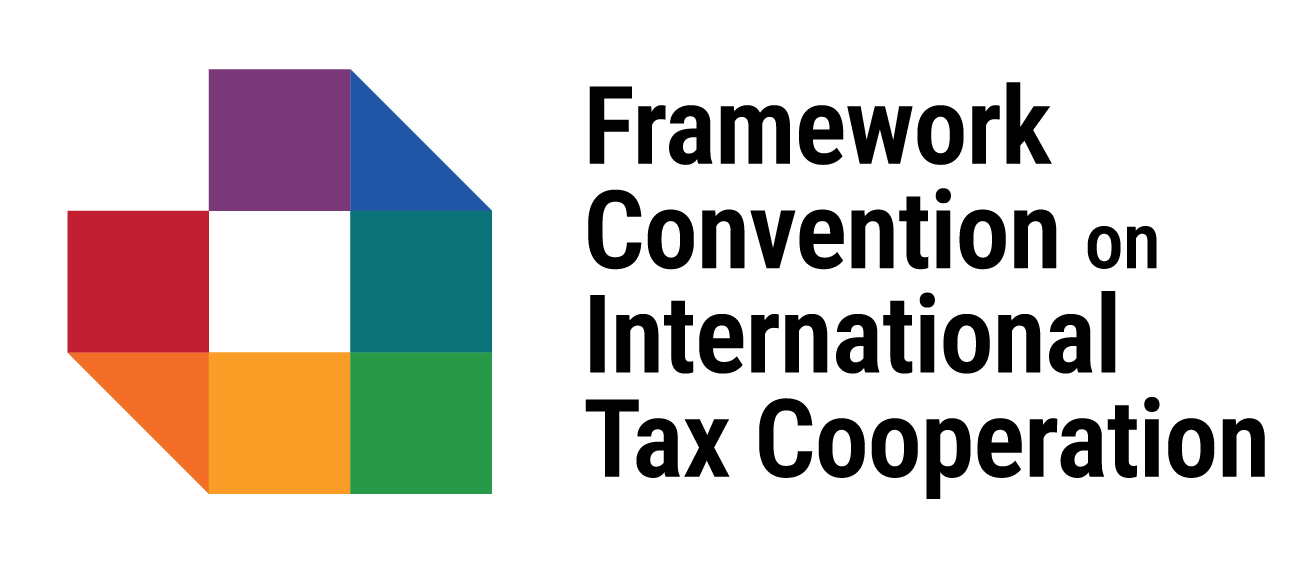 INC Tax Workstream III – Guidance for stakeholders
The submission windows for inputs is until Friday, 11 July 2025 at 5:00 p.m. (NY time).
Word limit per issues note:
Up to 2000 words including footnotes. 
Must include an abstract of up to 250 words on the first page which does not count towards the limit.
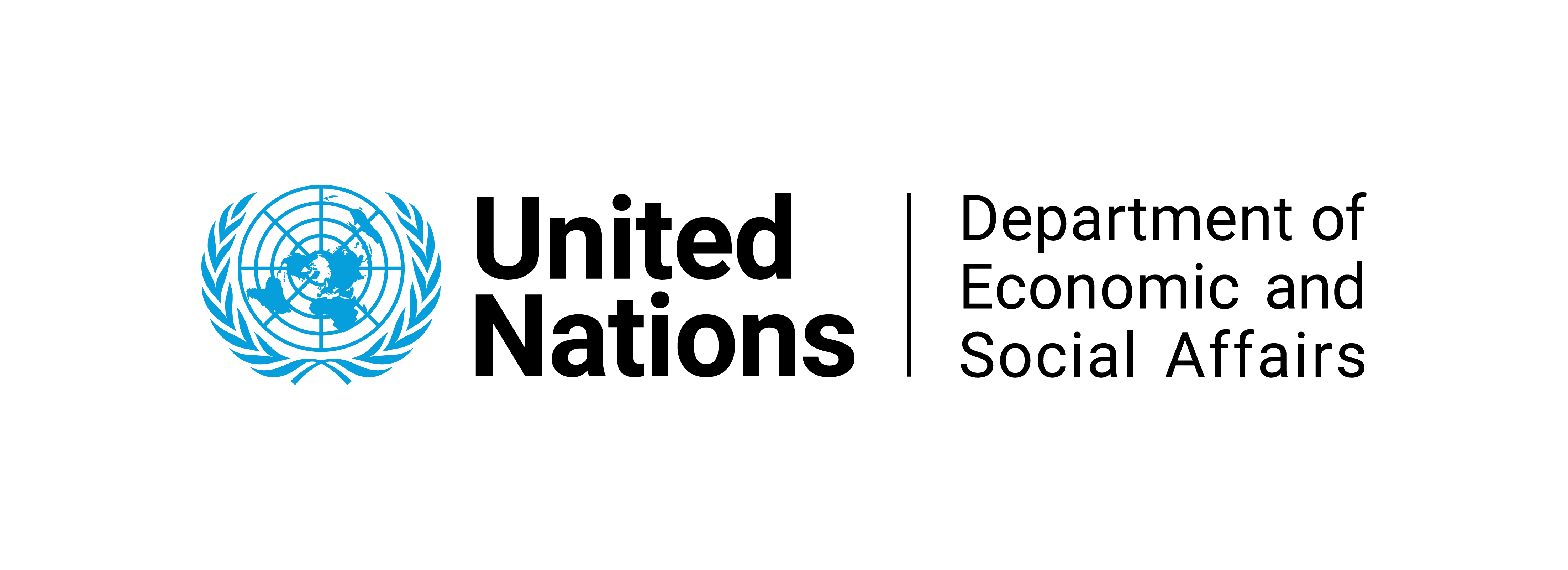 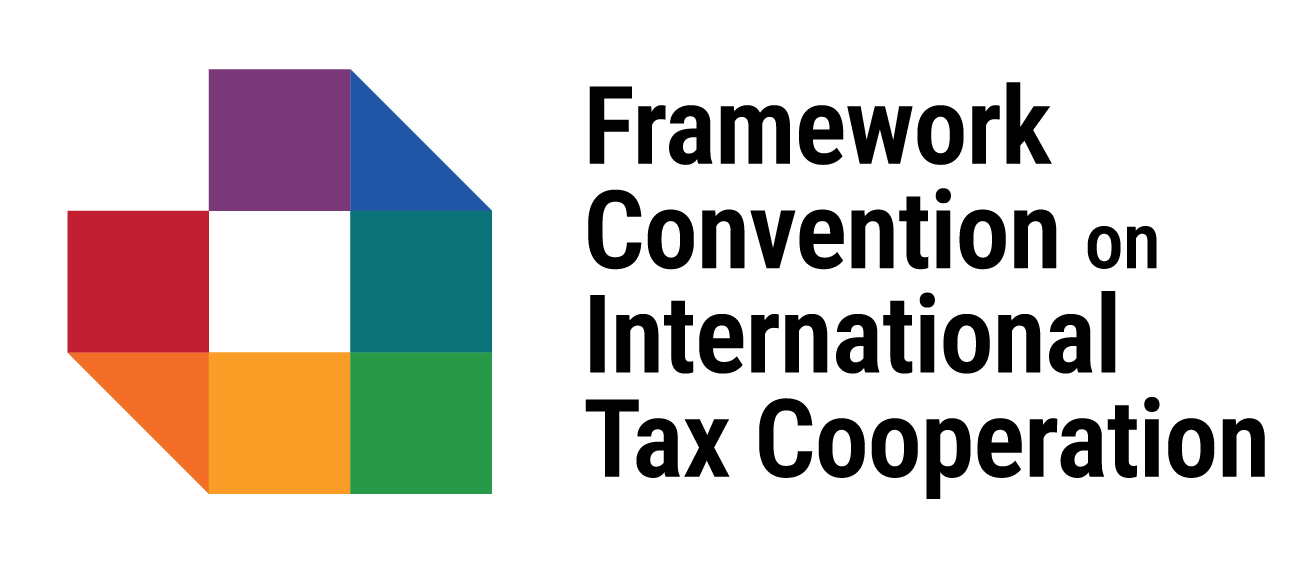 3. Questions and answers session
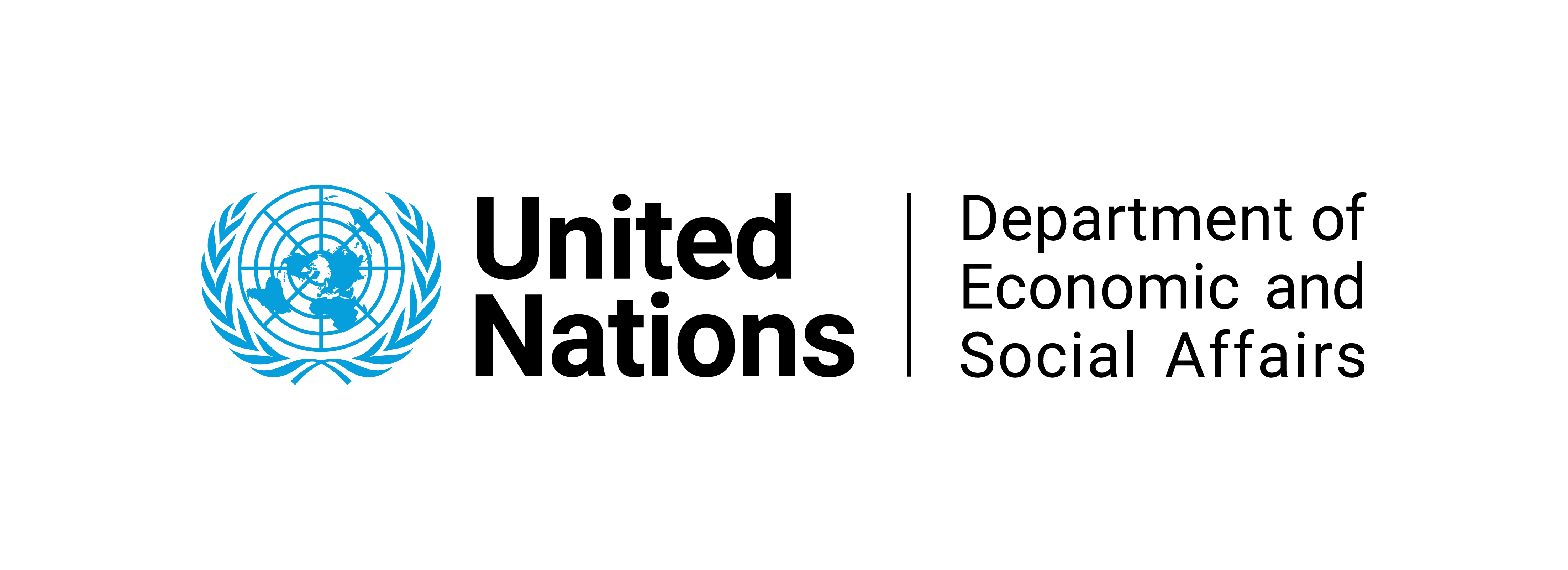 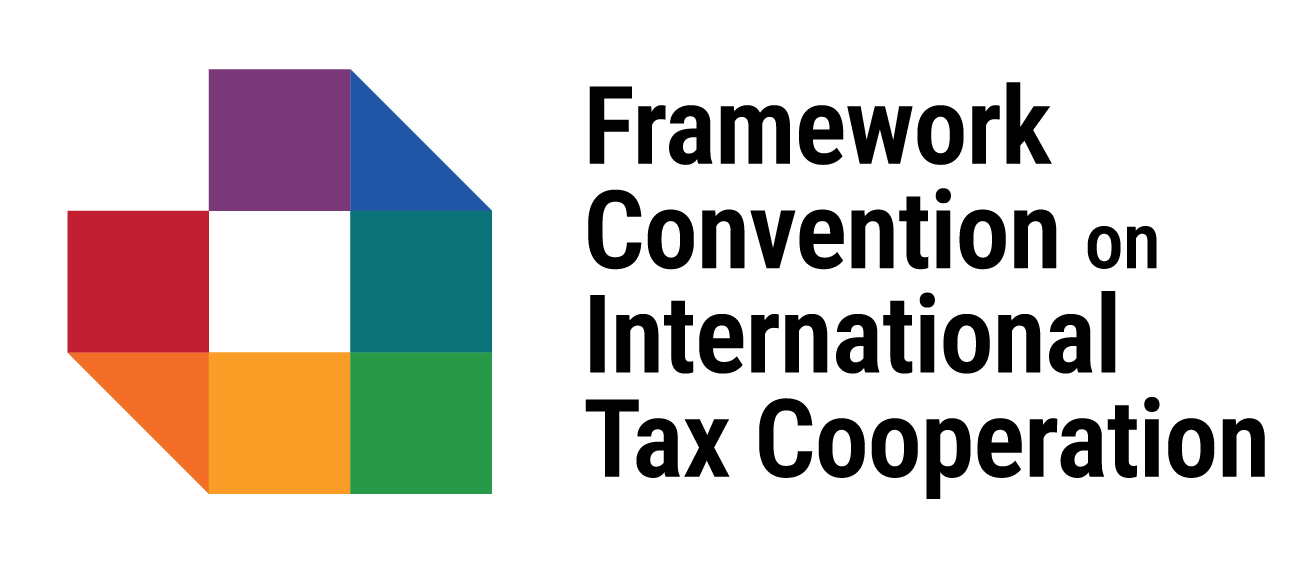 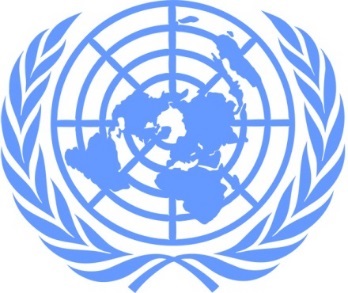 Thank you!
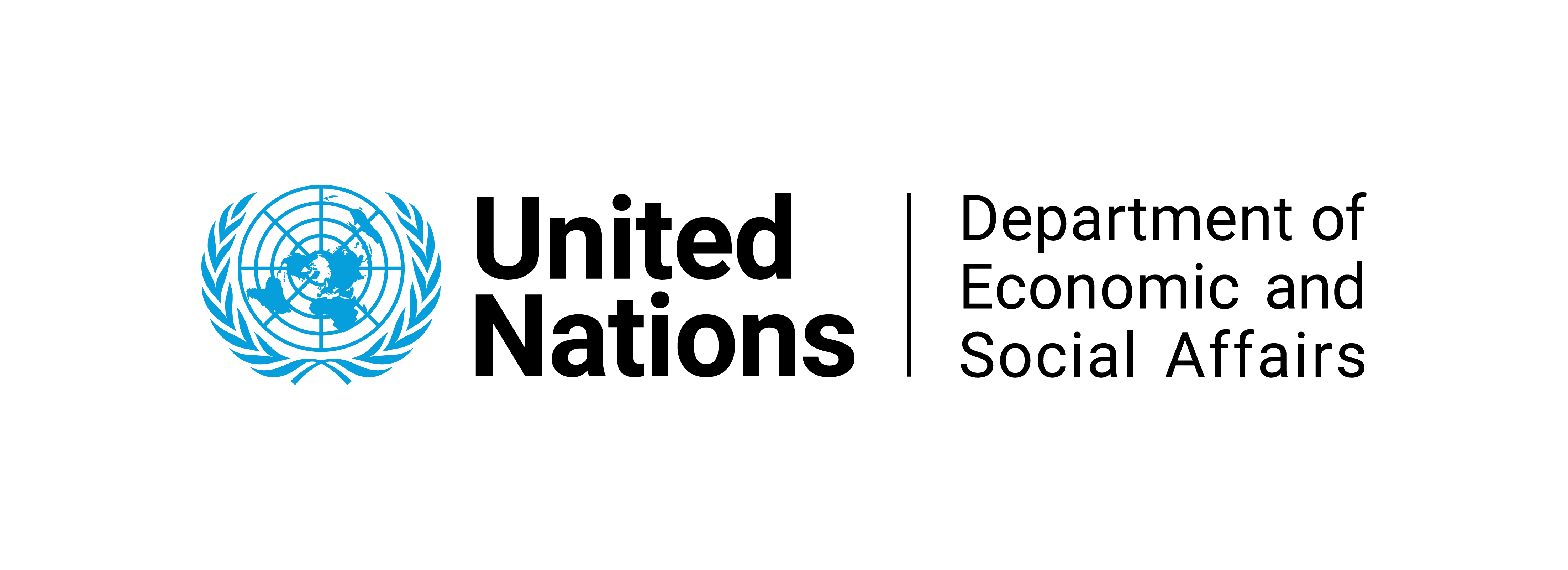 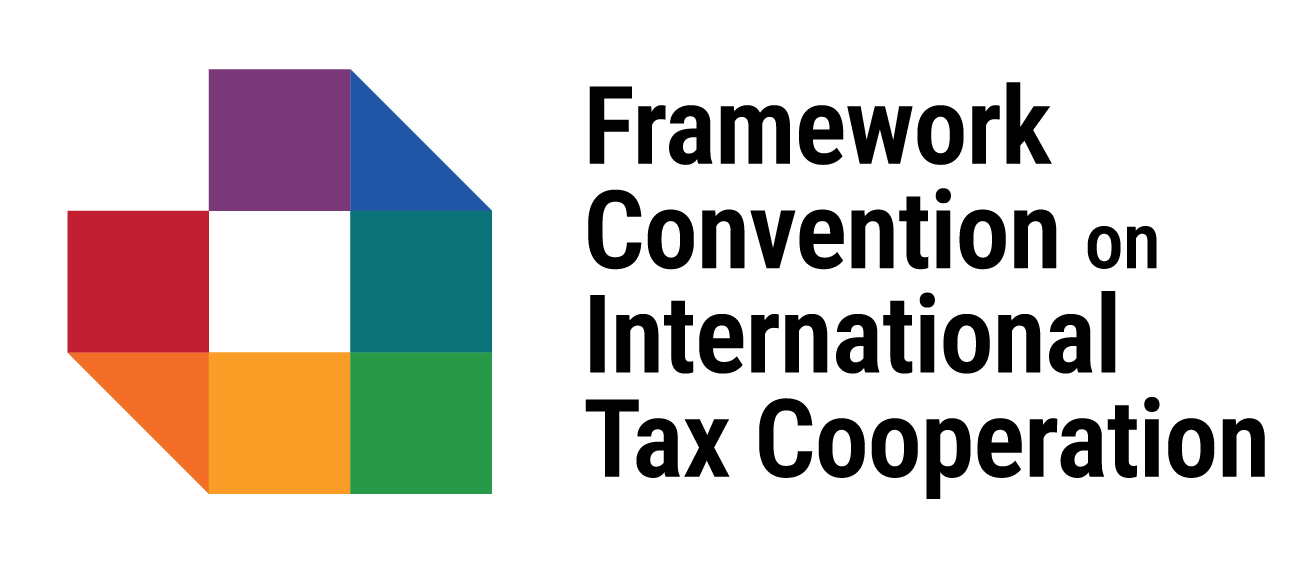